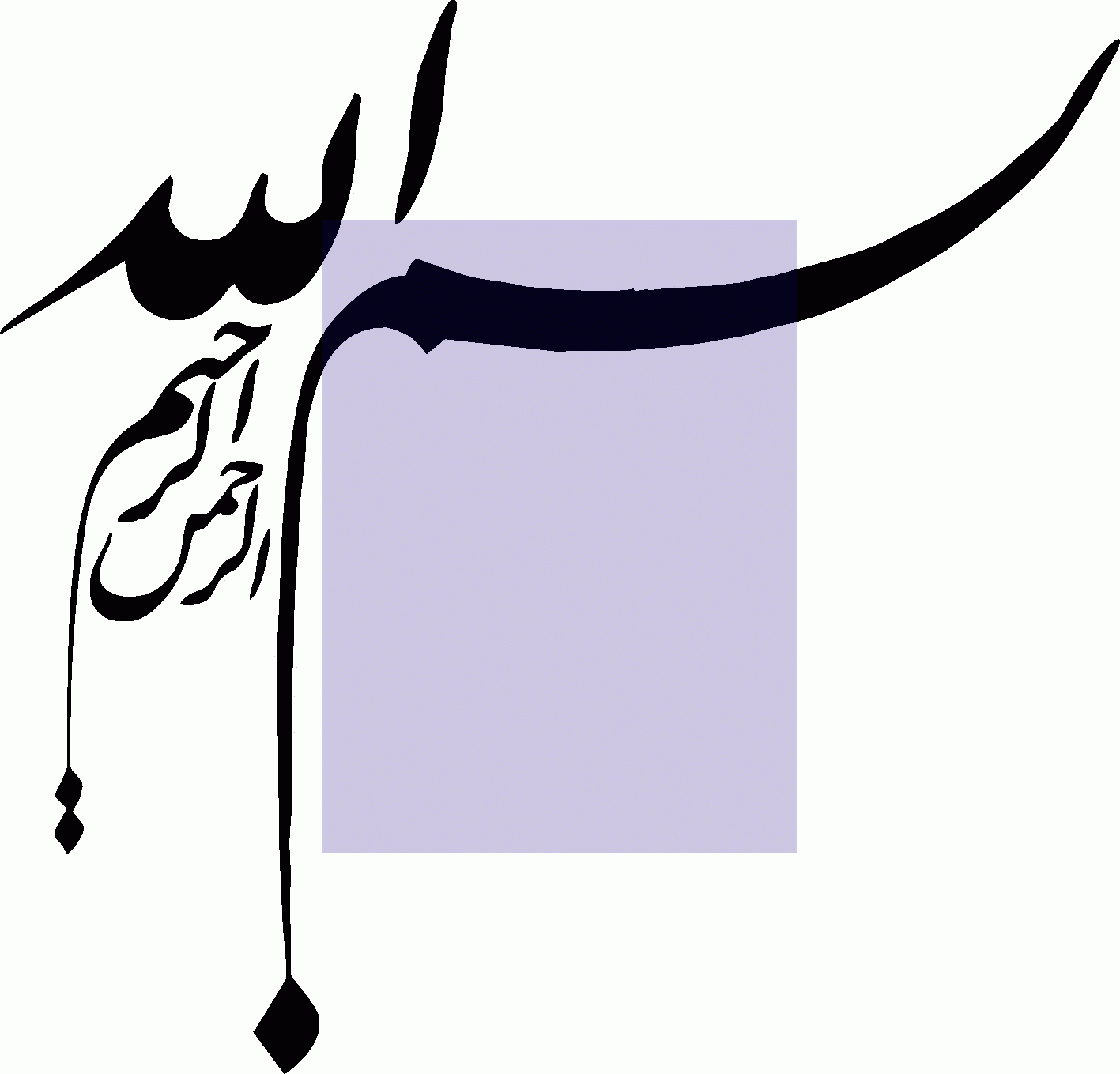 1
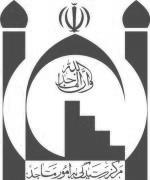 رویکرد برنامه ای سال 1395 
مرکز رسیدگی به امور مساجد
مسجد و بانوان
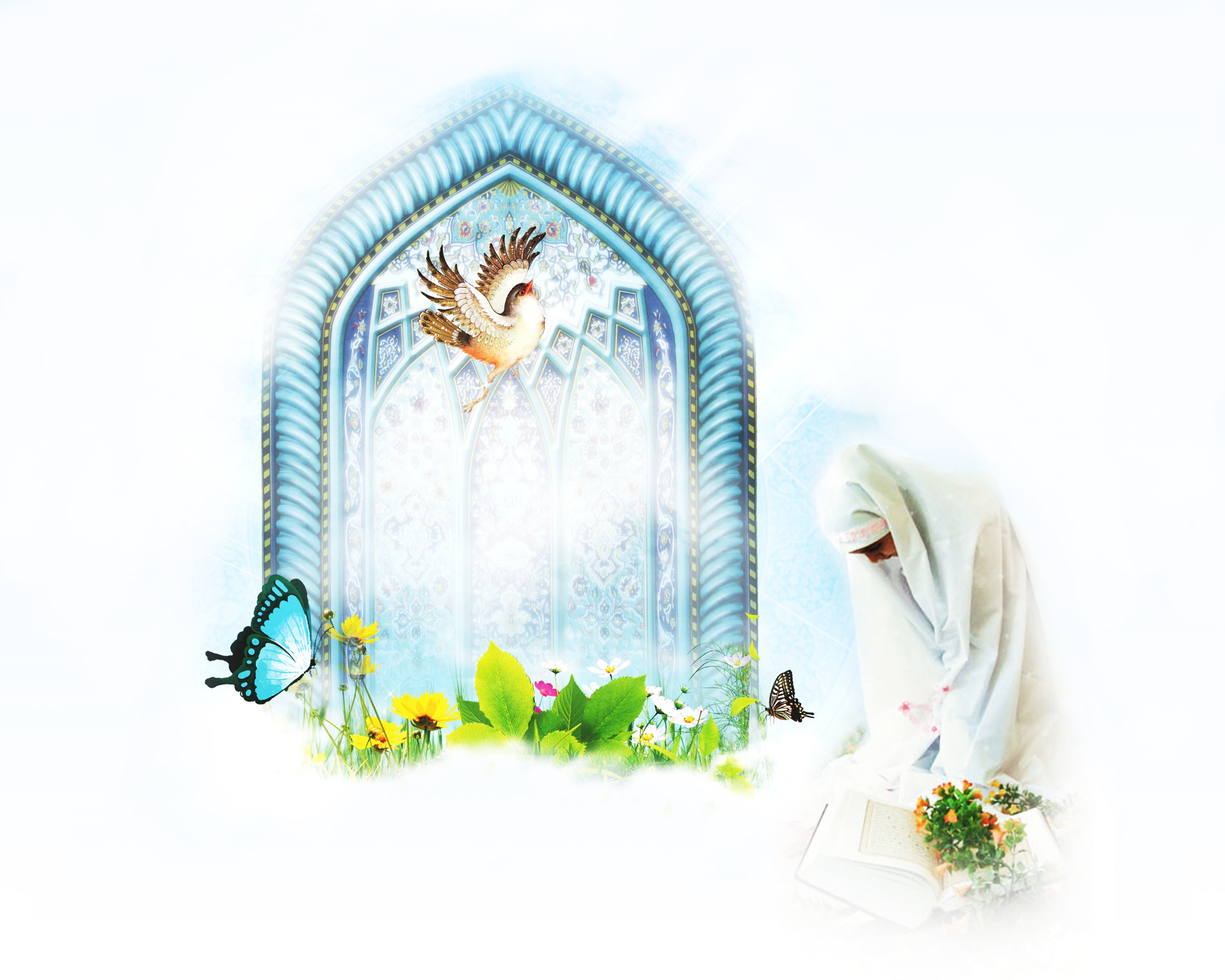 معاونت جذب و  آموزش
2
فهرست مطالب
3
4
اهمیت موضوع و رویکرد بانوان:
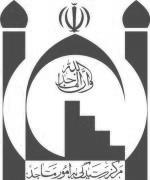 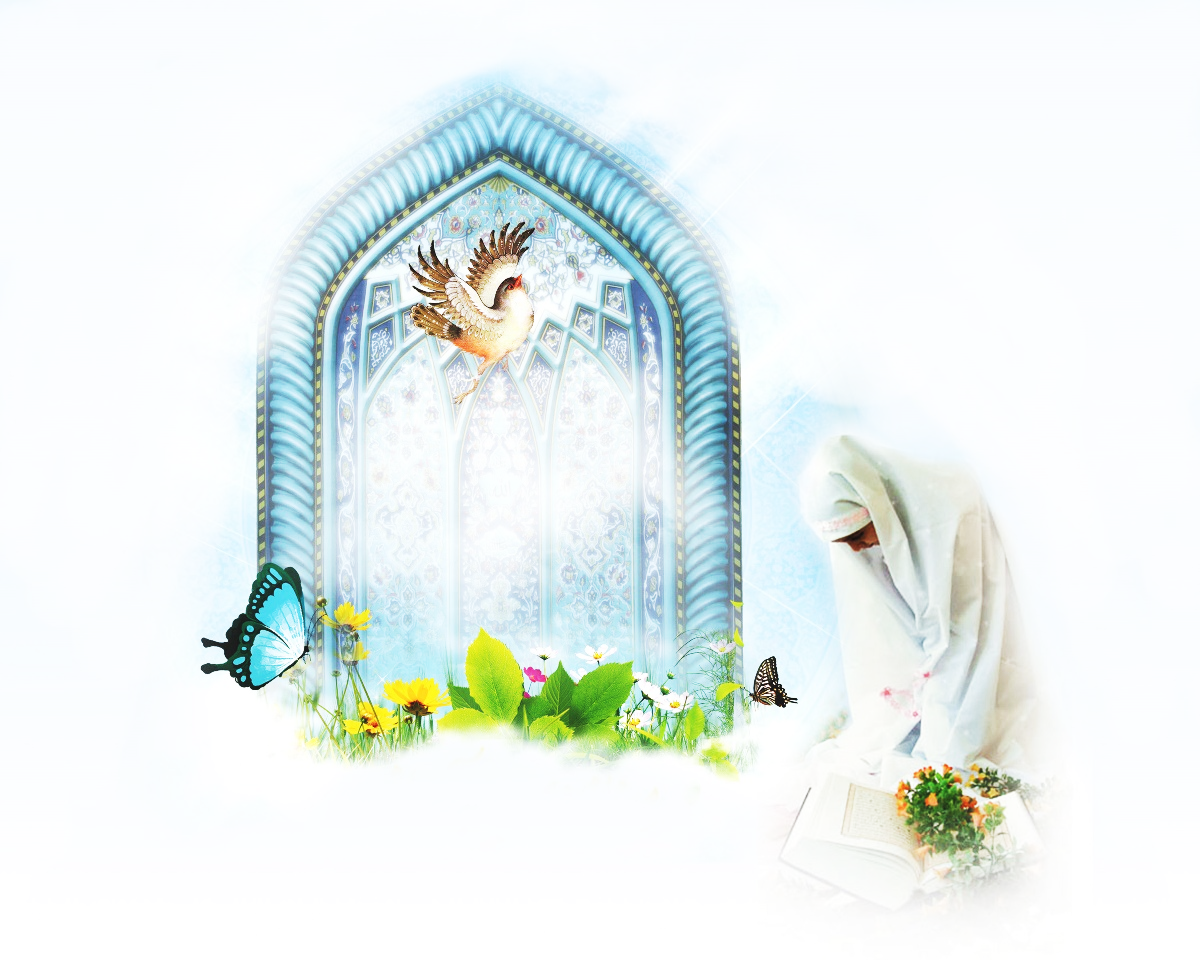 5
6
ضرورت طرح و پرداختن به موضوع زنان و بانوان :
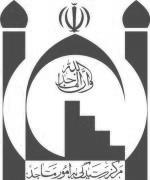 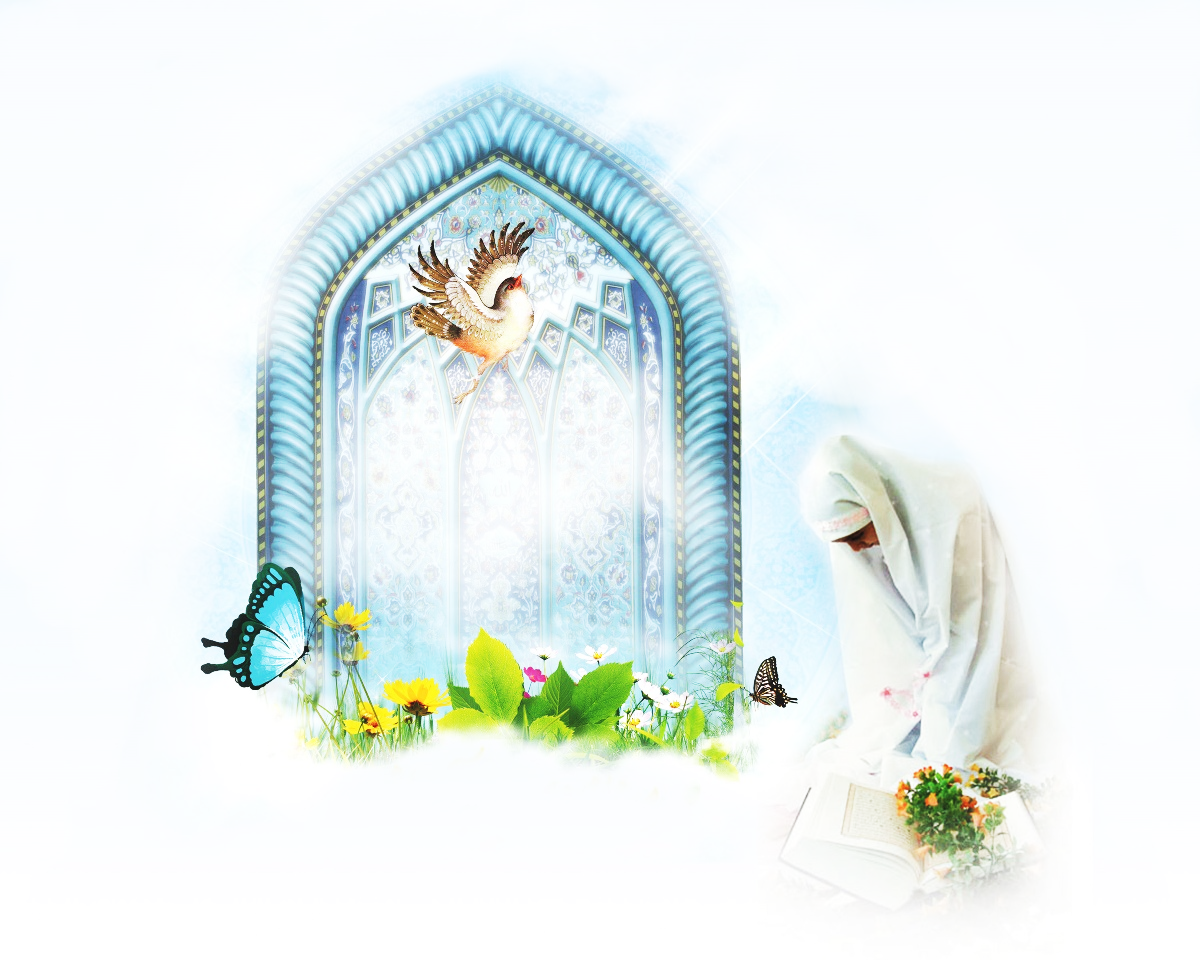 7
ضرورت طرح و پرداختن به موضوع زنان و بانوان :
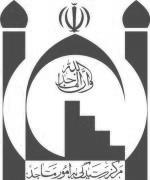 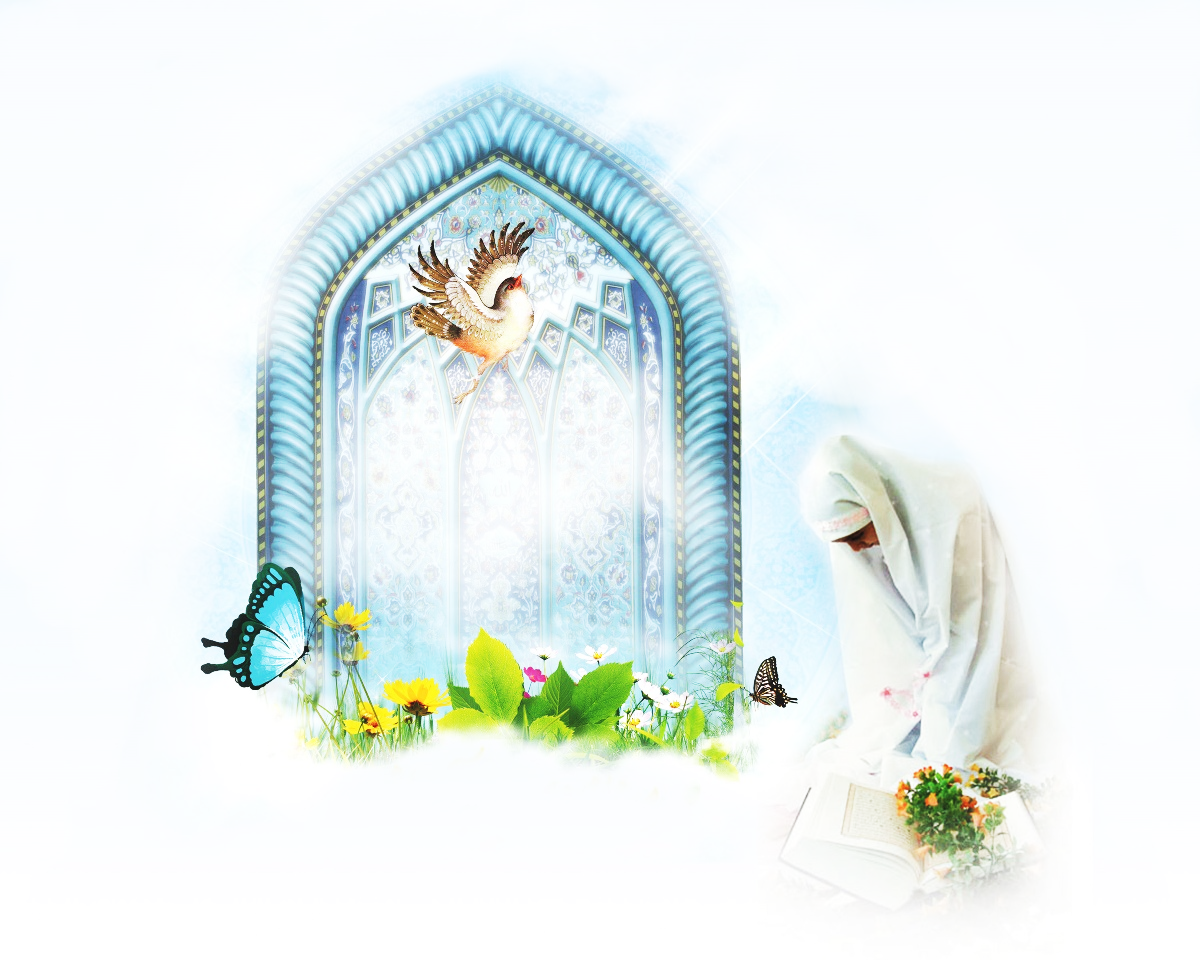 8
9
مساله زنان باید توسط جامعه عالمان دینی ما جزء مسائل اساسی فکری، مطالعاتی و تدبیری قرار گیرد. بالاخص در حوزه های:
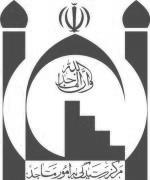 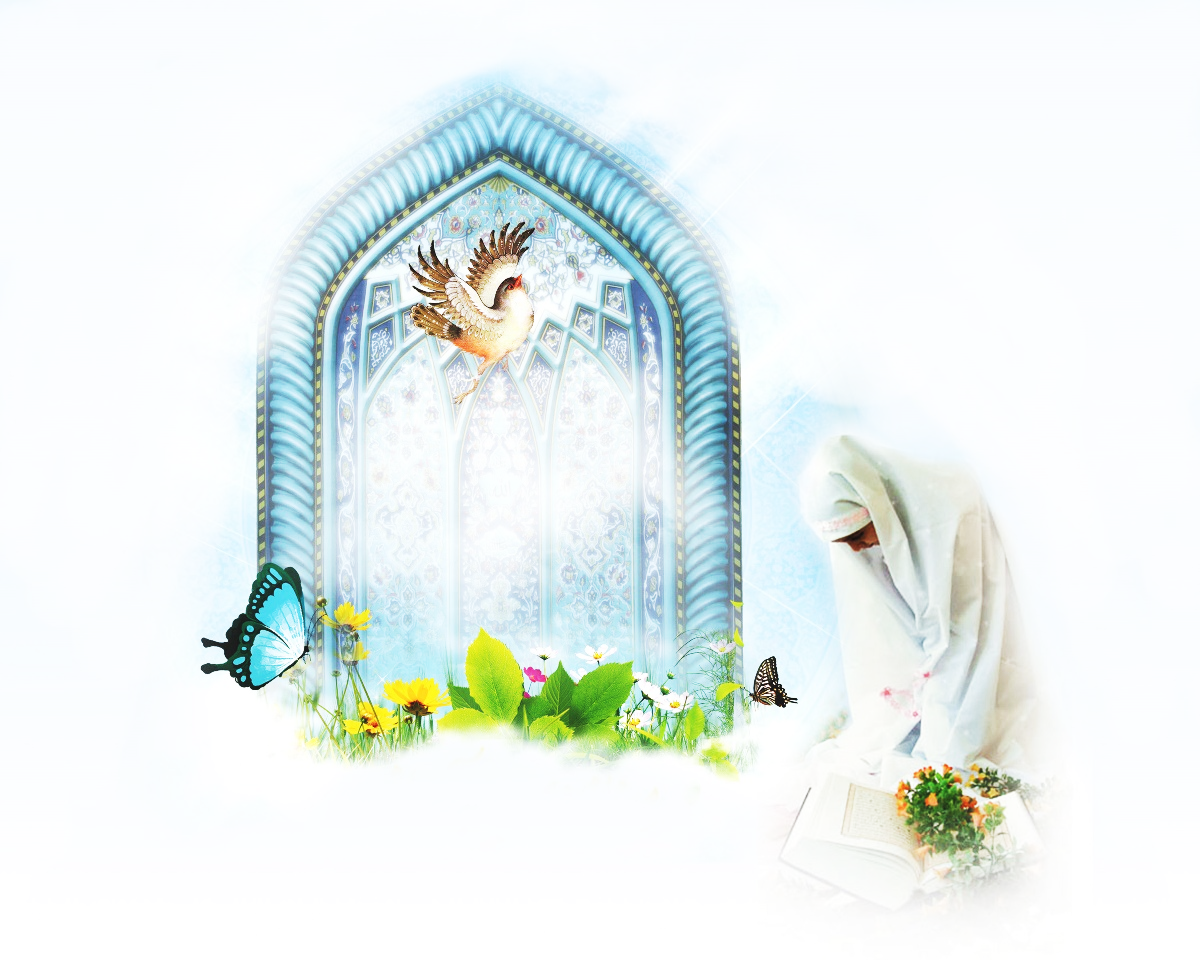 10
11
نقاط قوت مساجد ما در حوزه بانوان ناشی از:
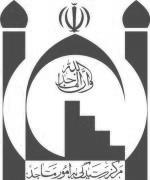 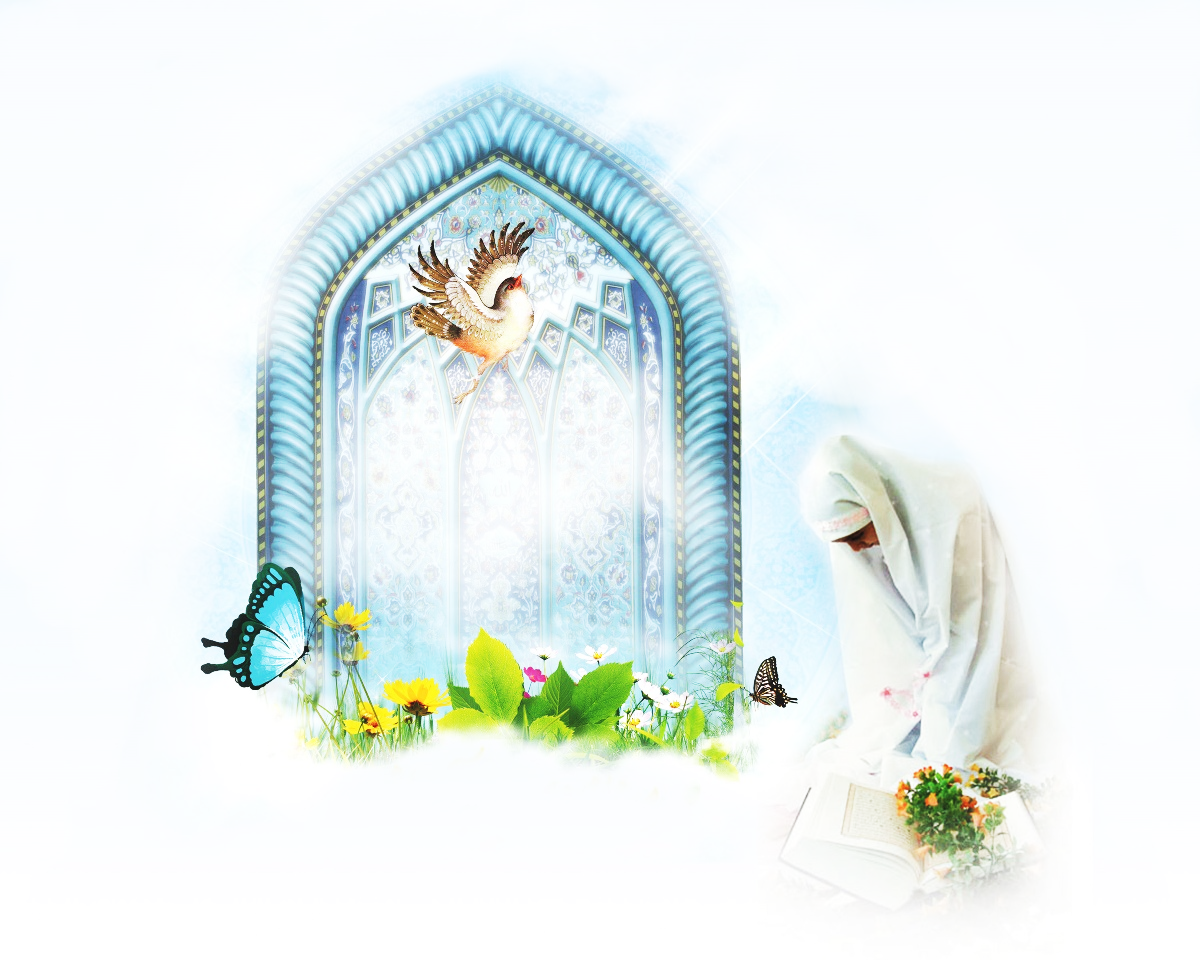 12
نقاط قوت مساجد در حوزه بانوان ناشی از:
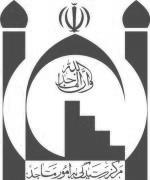 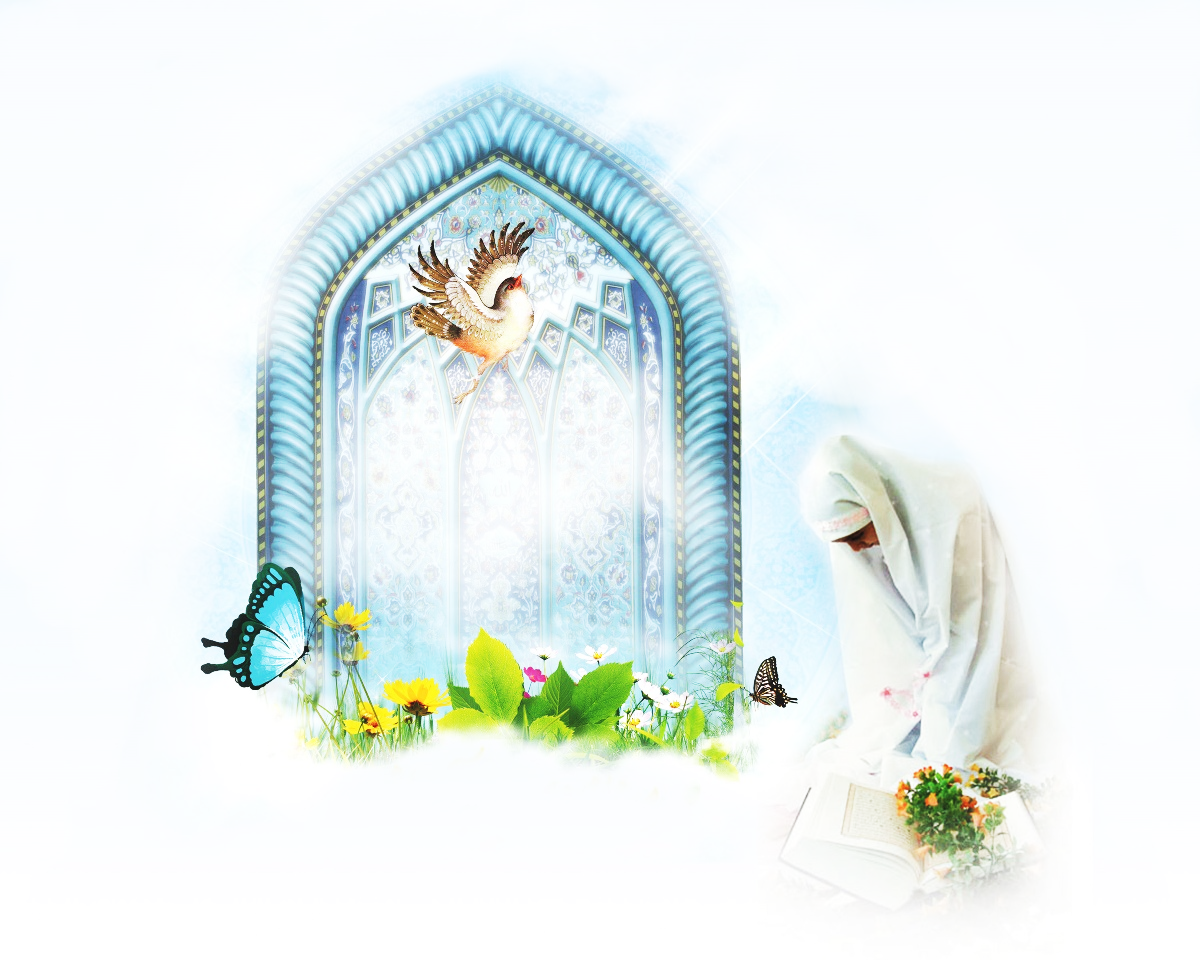 13
14
ضعف های و چالش های پیش رو در حوزه مسجد و بانوان:
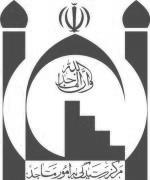 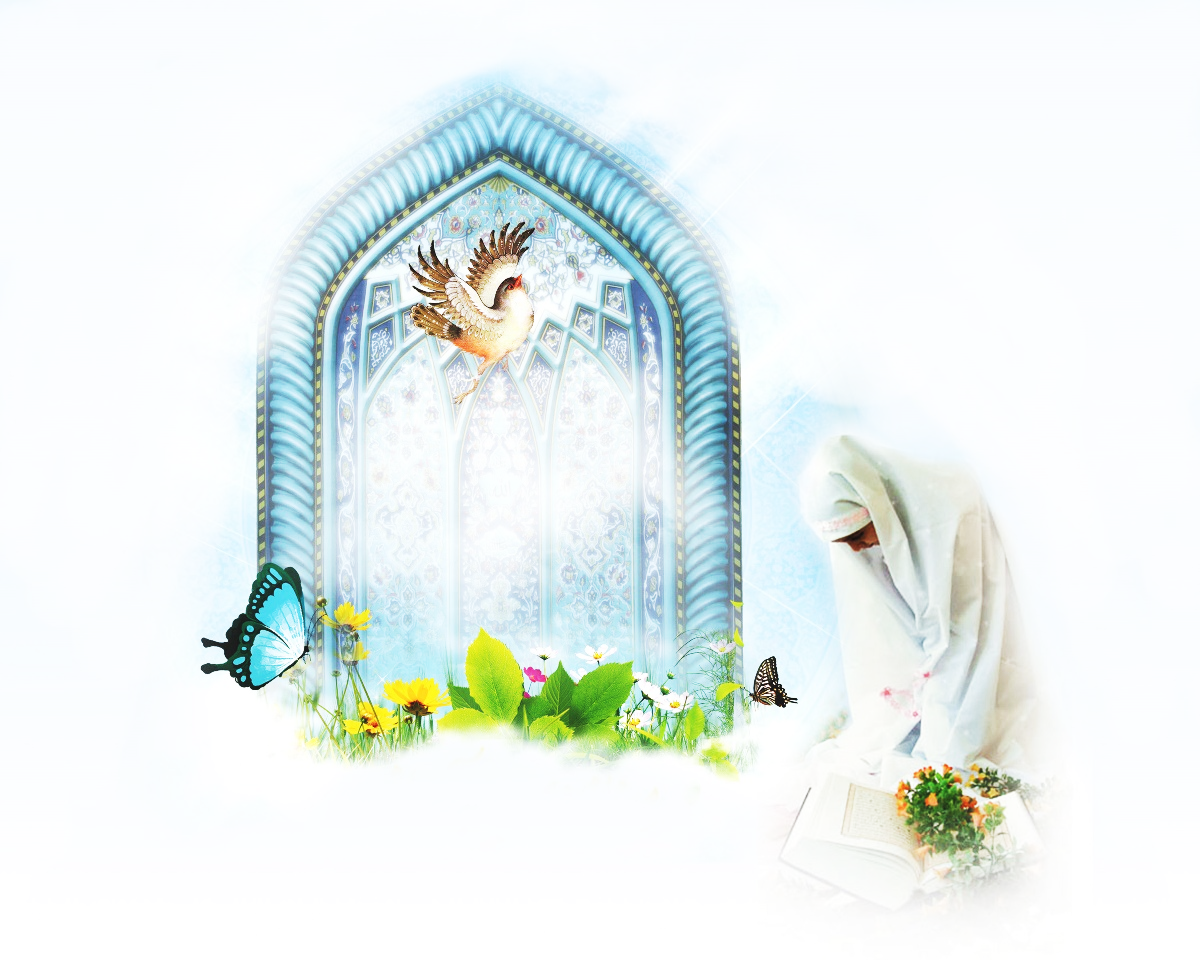 15
وضع نامطلوب مساجد ما بالاخص در حوزه بانوان ناشی از:
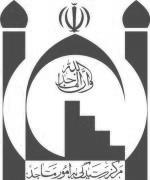 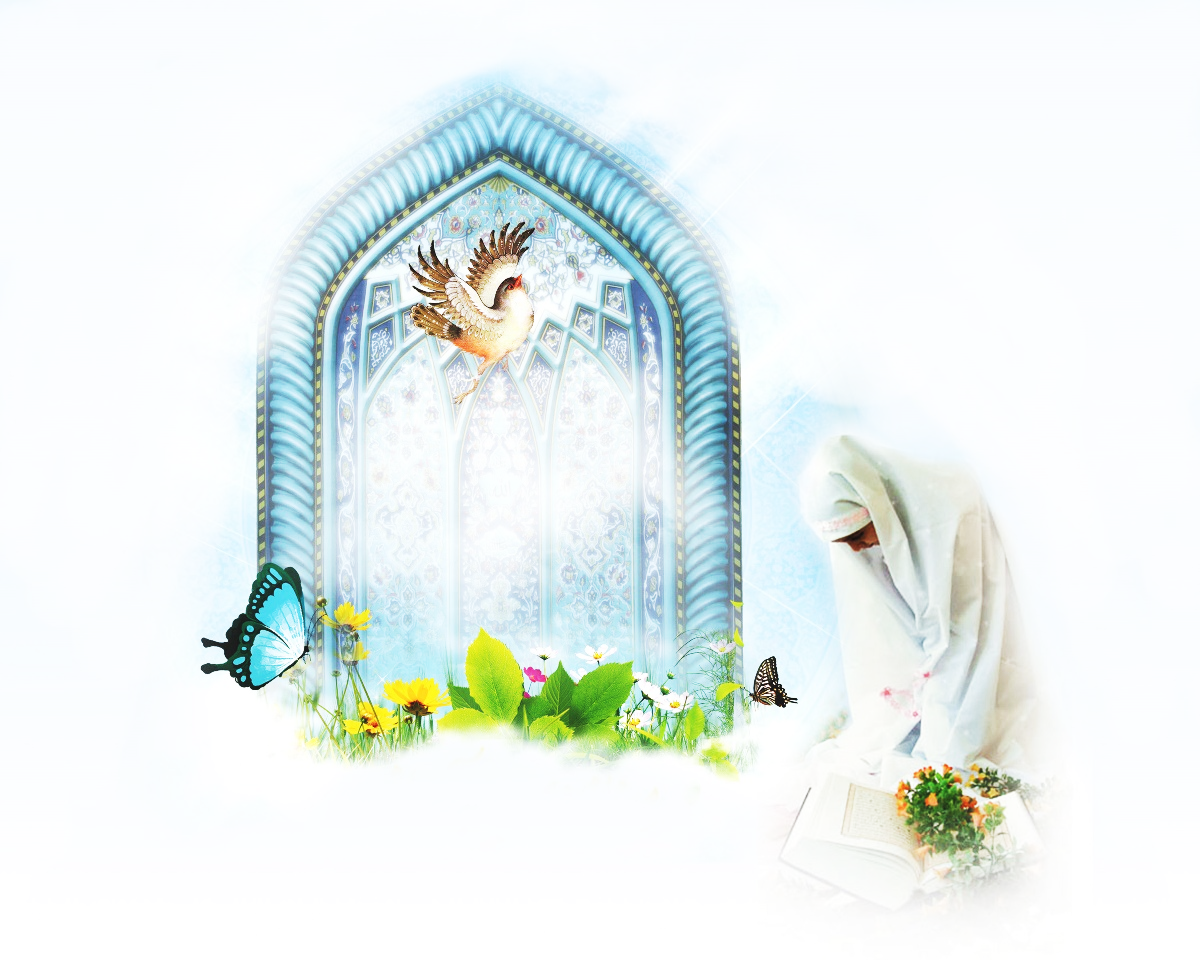 16
وضع نامطلوب مساجد در حوزه بانوان ناشی از:
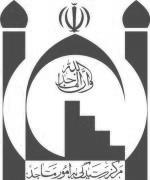 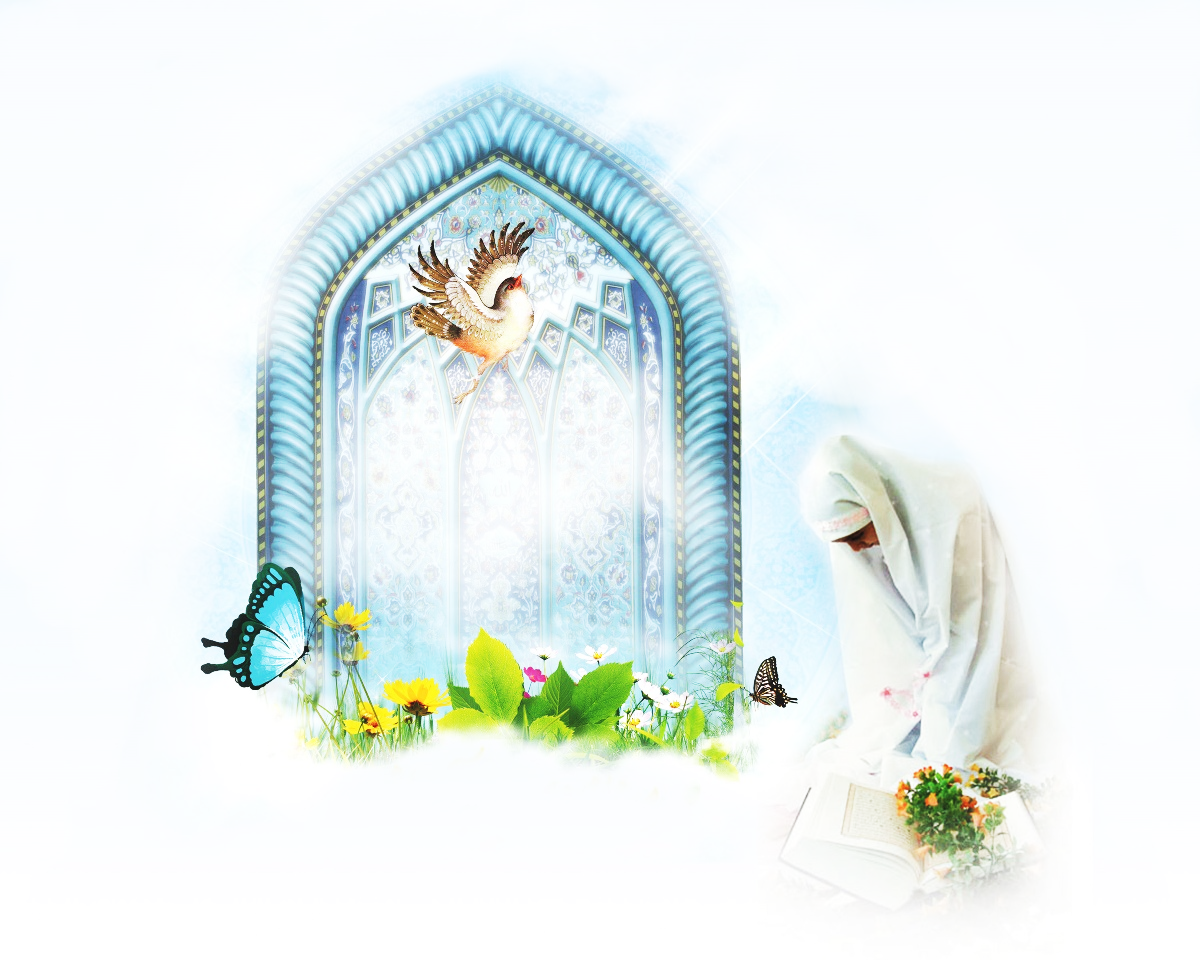 17
وضع نامطلوب مساجد در حوزه بانوان ناشی از:
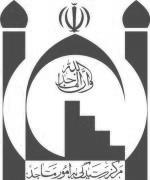 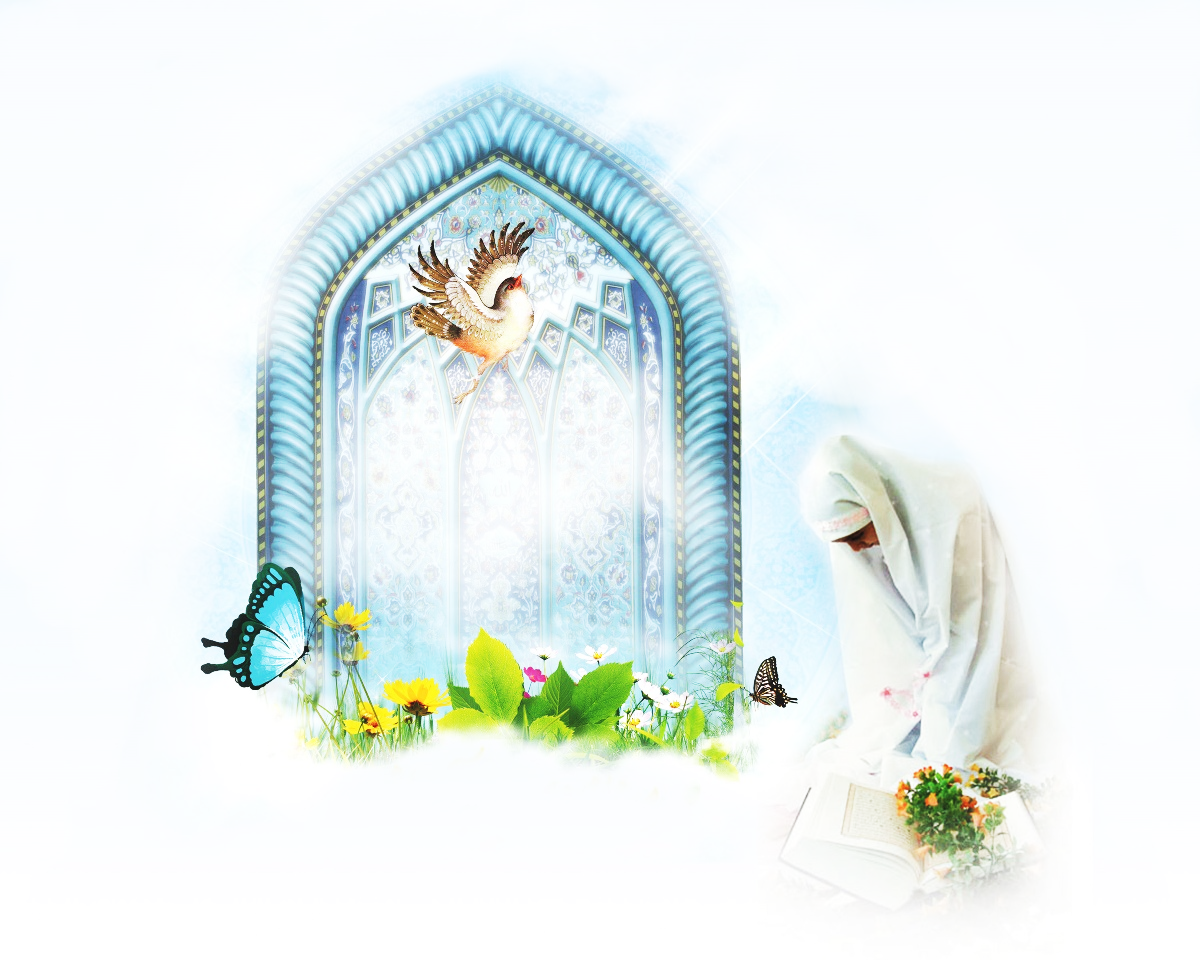 18
وضع نامطلوب مساجد در حوزه بانوان ناشی از:
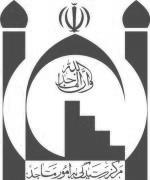 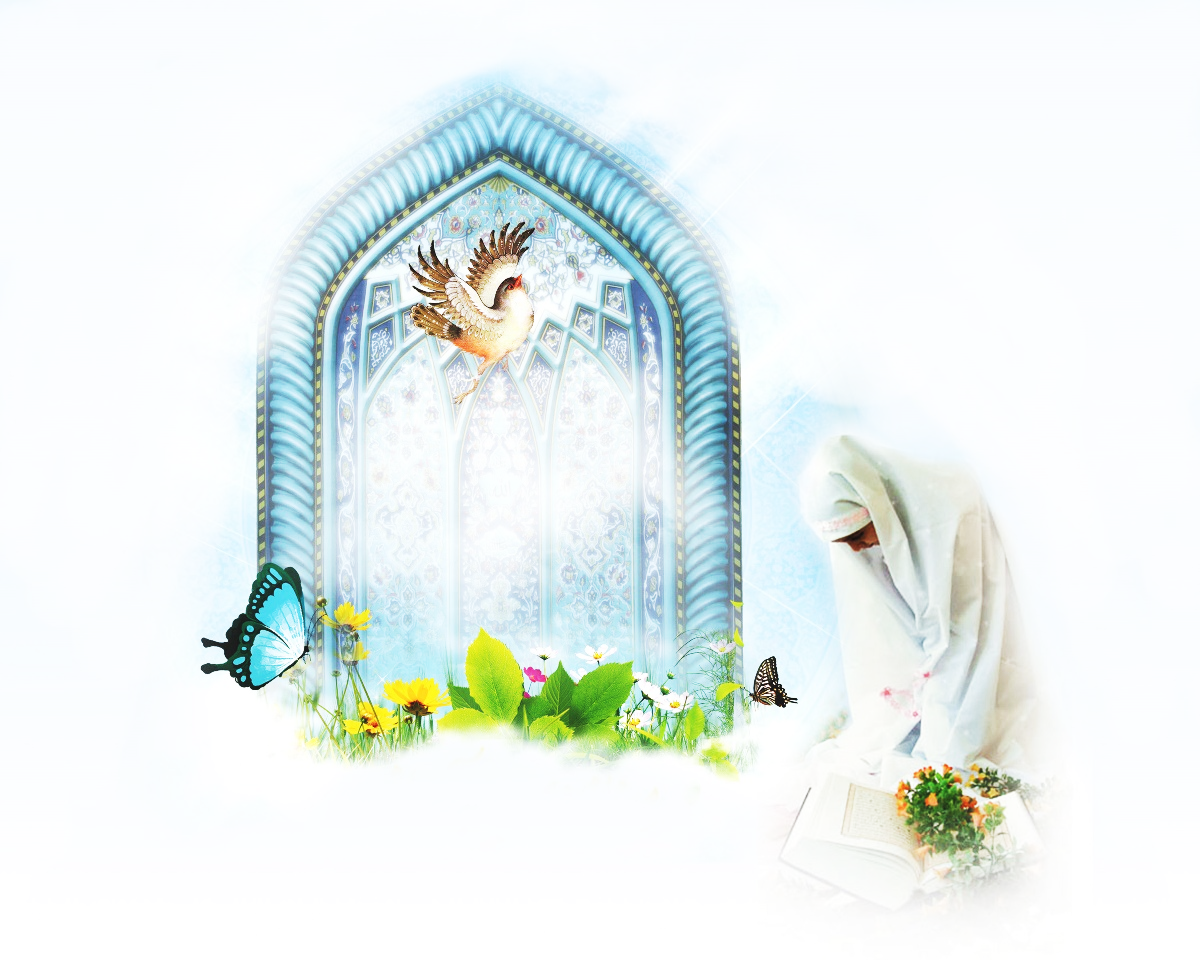 19